Currículo
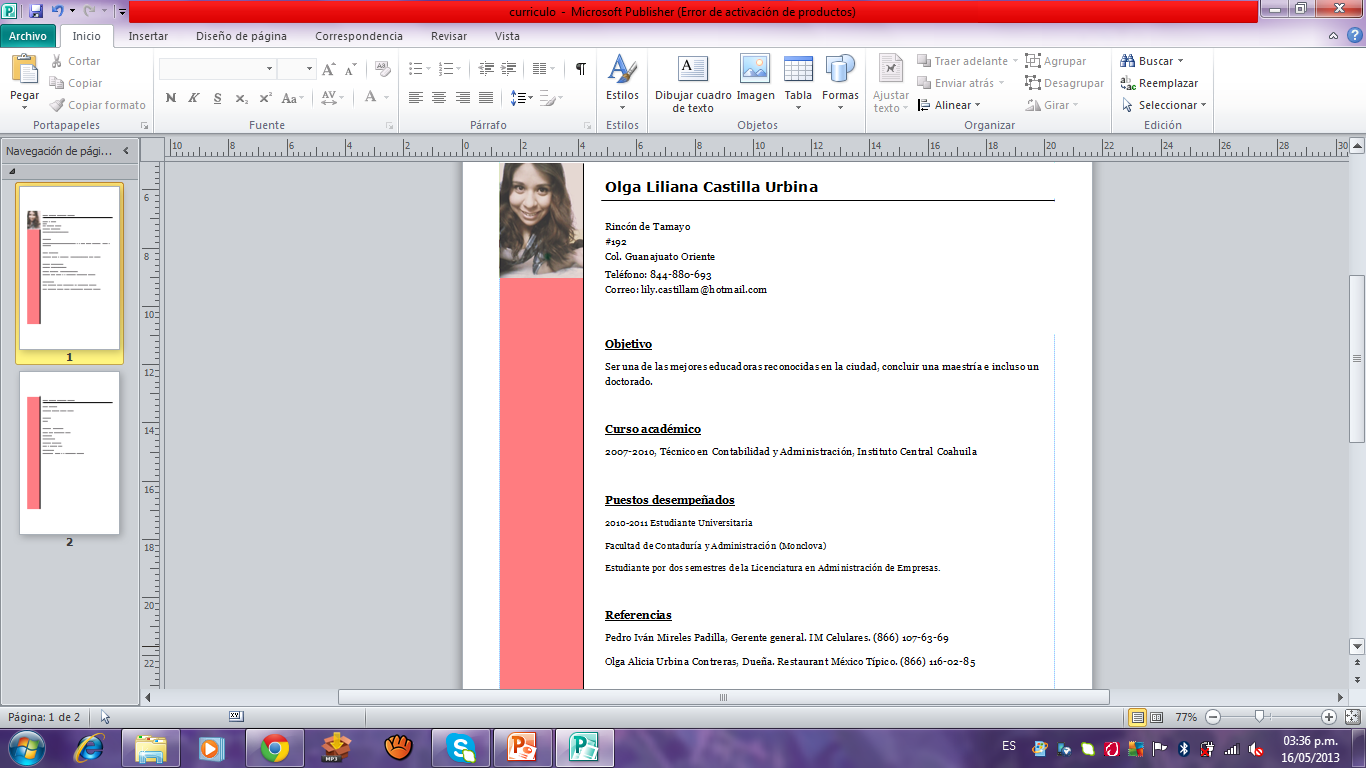 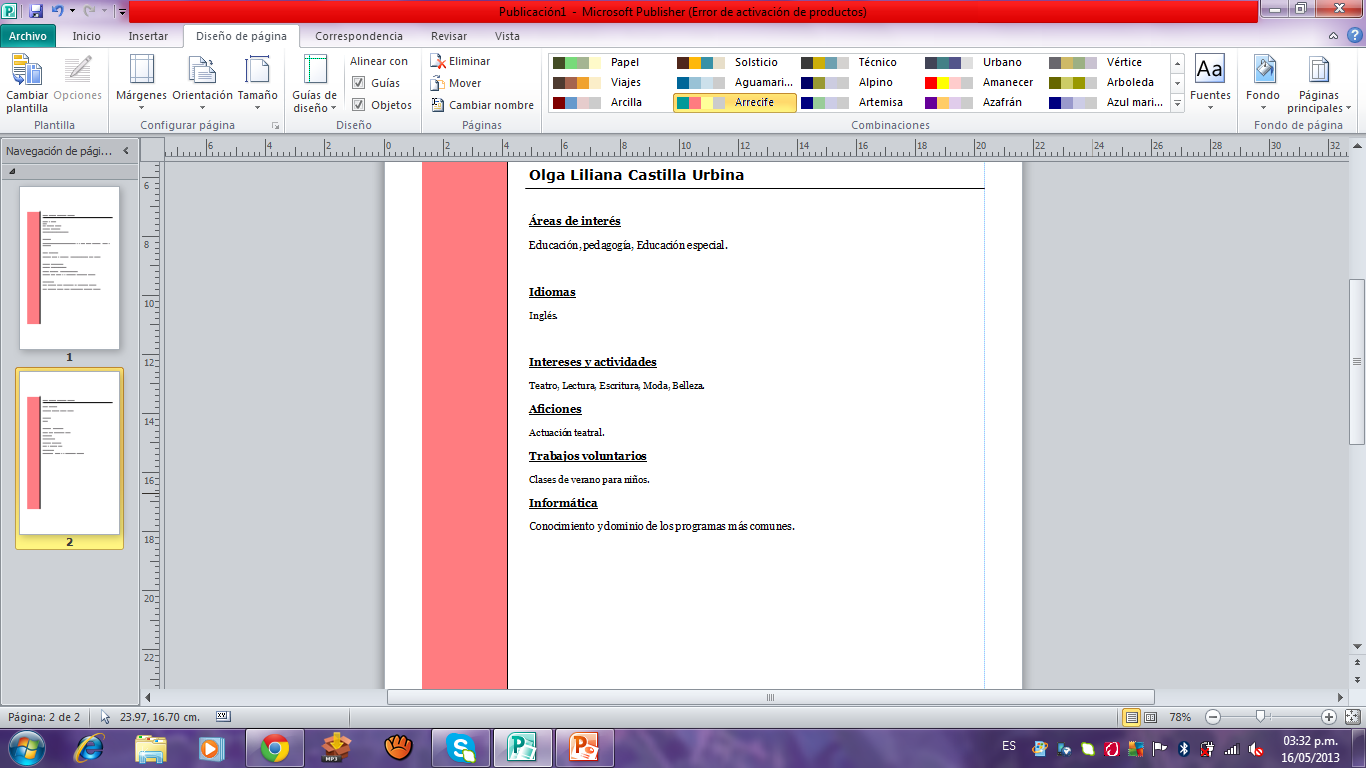 Pancarta
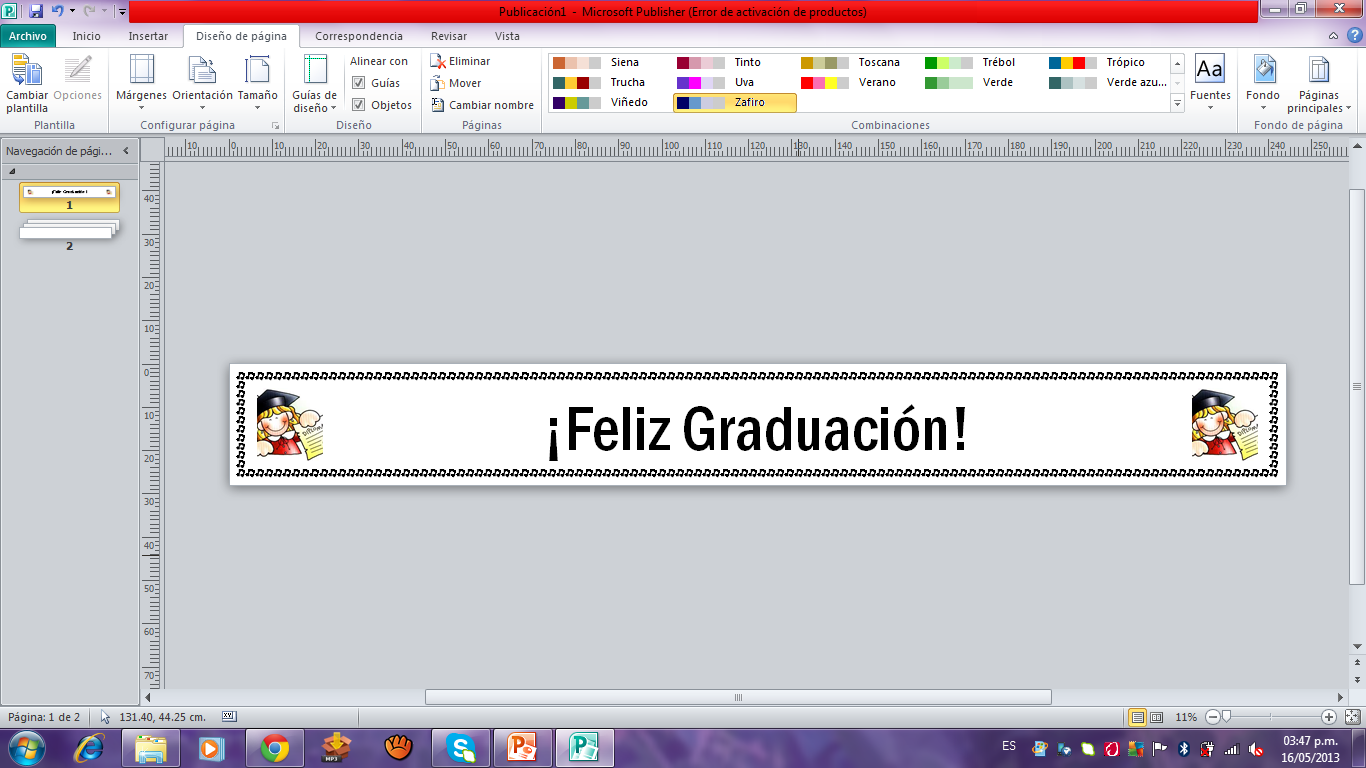 Postal
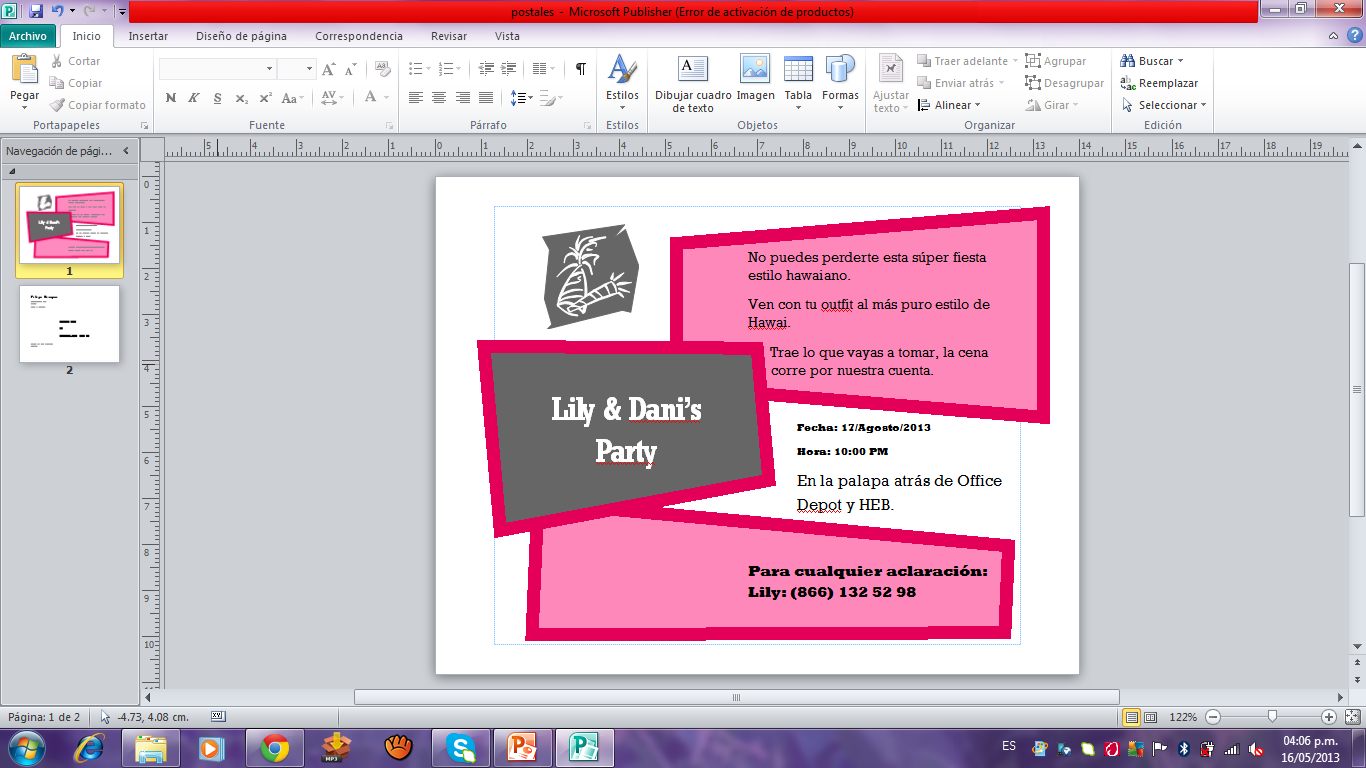 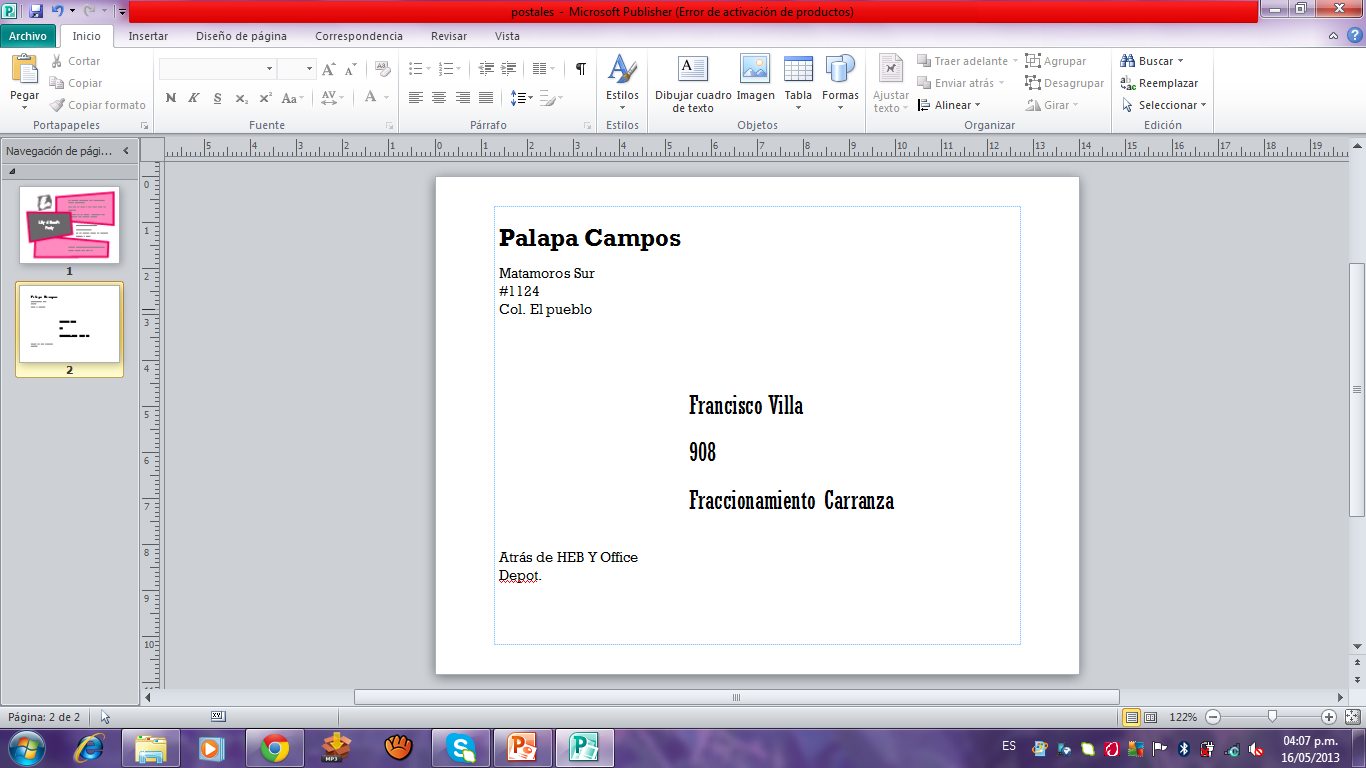 Folleto
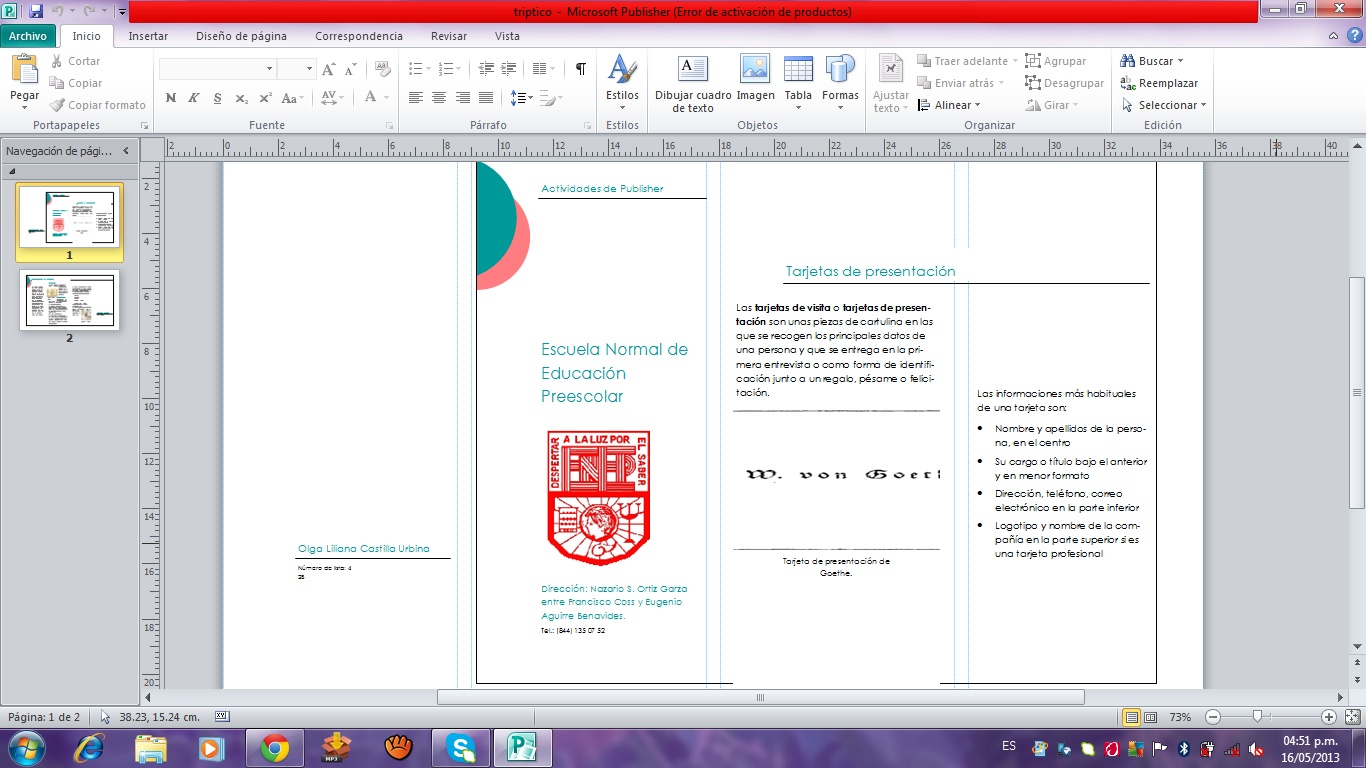 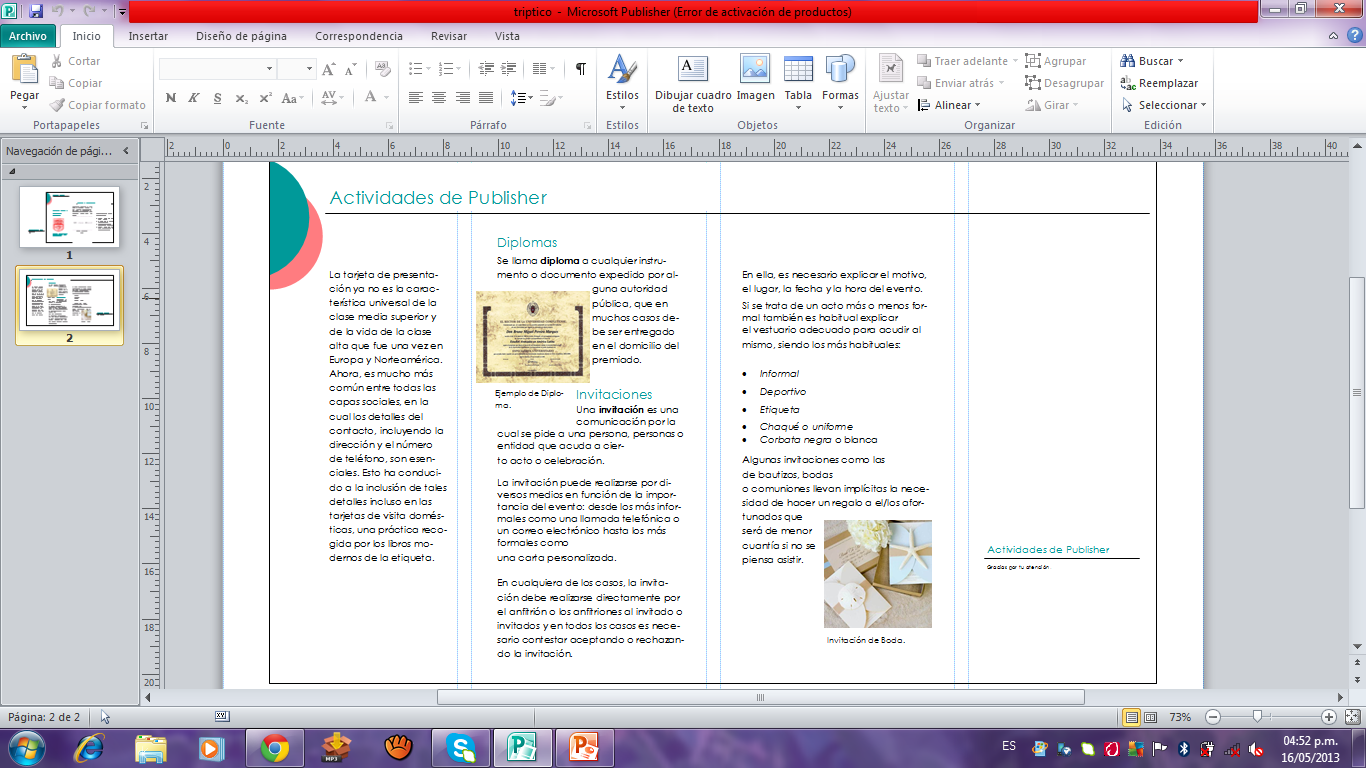 Catálogo
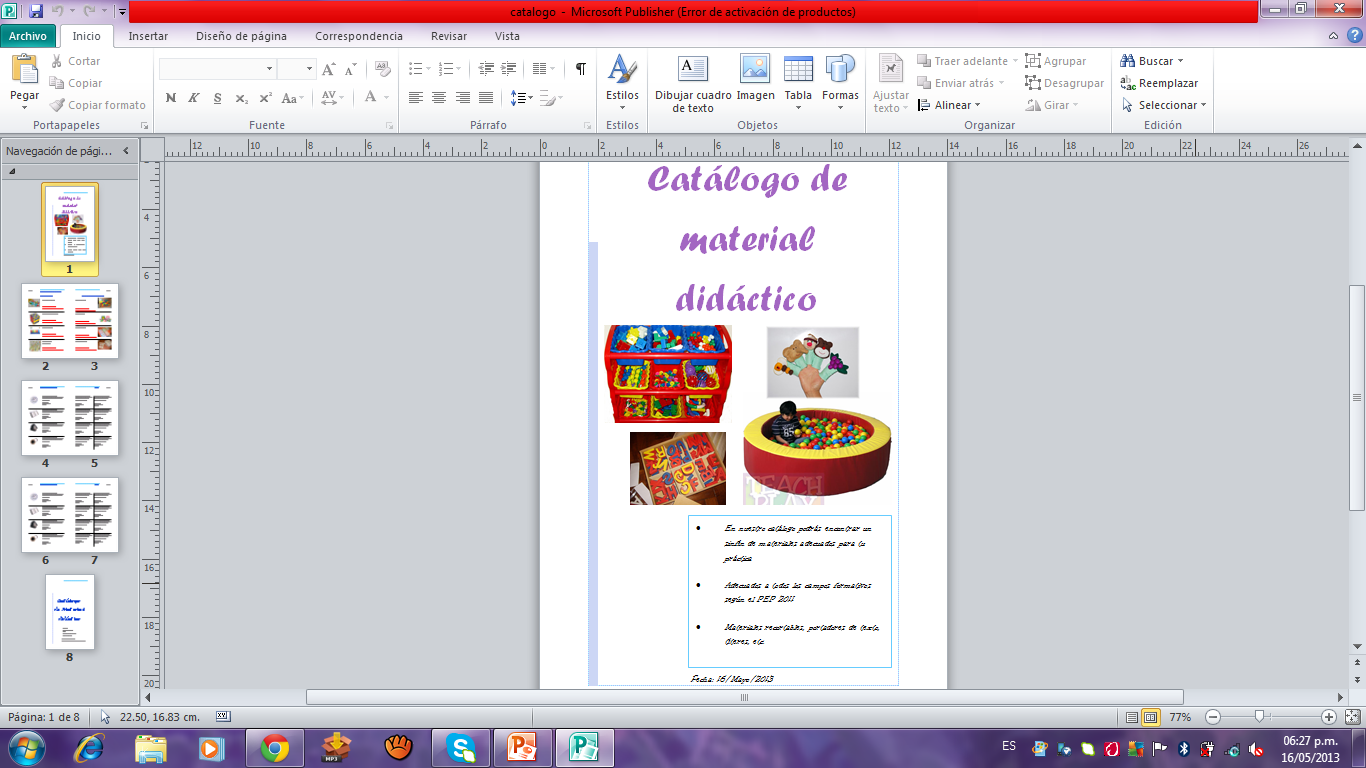 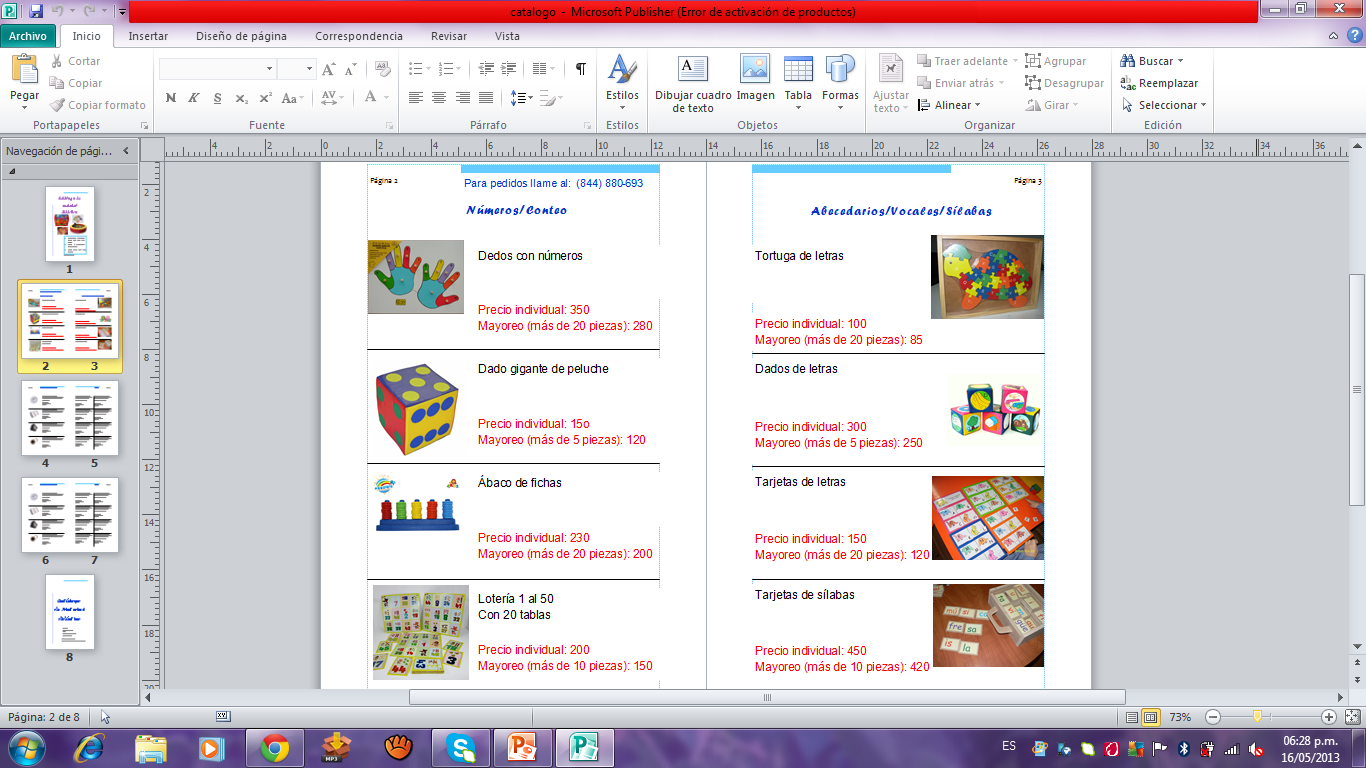 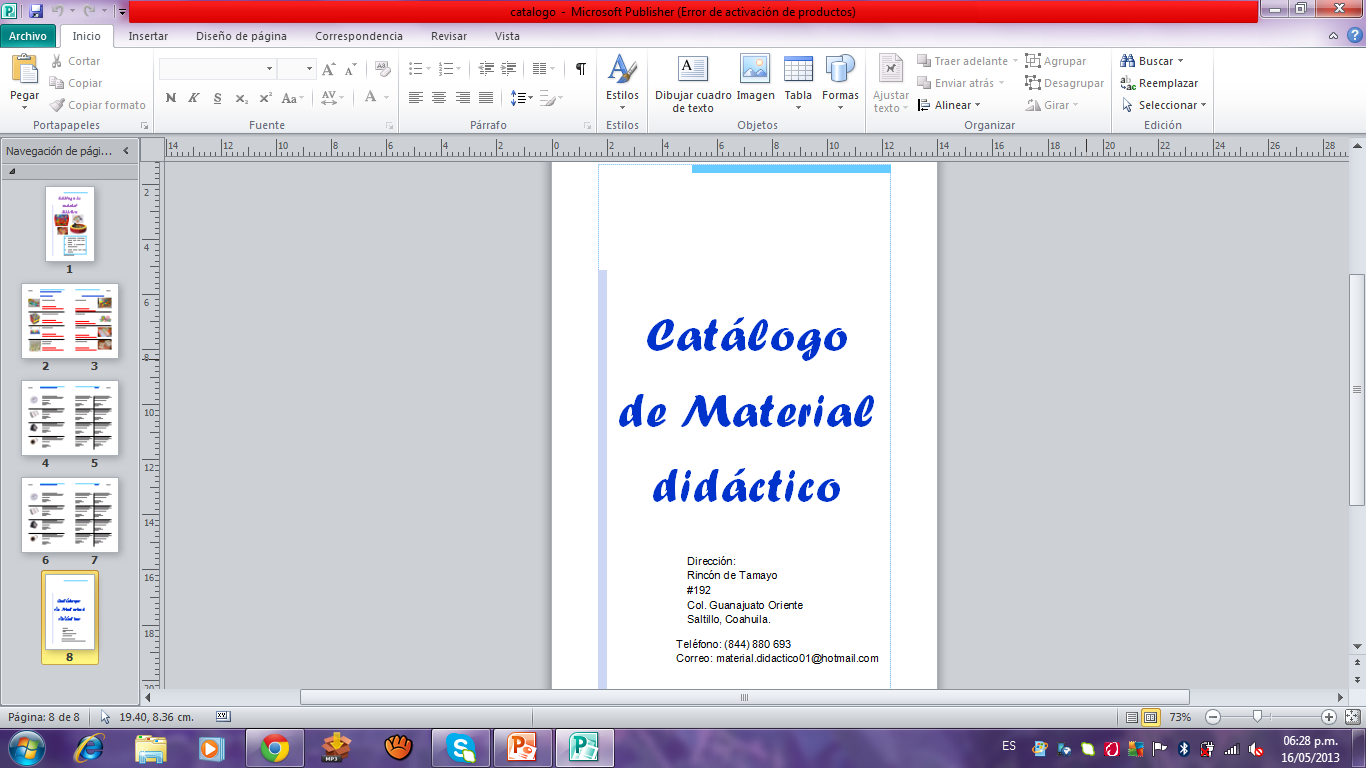 Tarjeta de felicitación
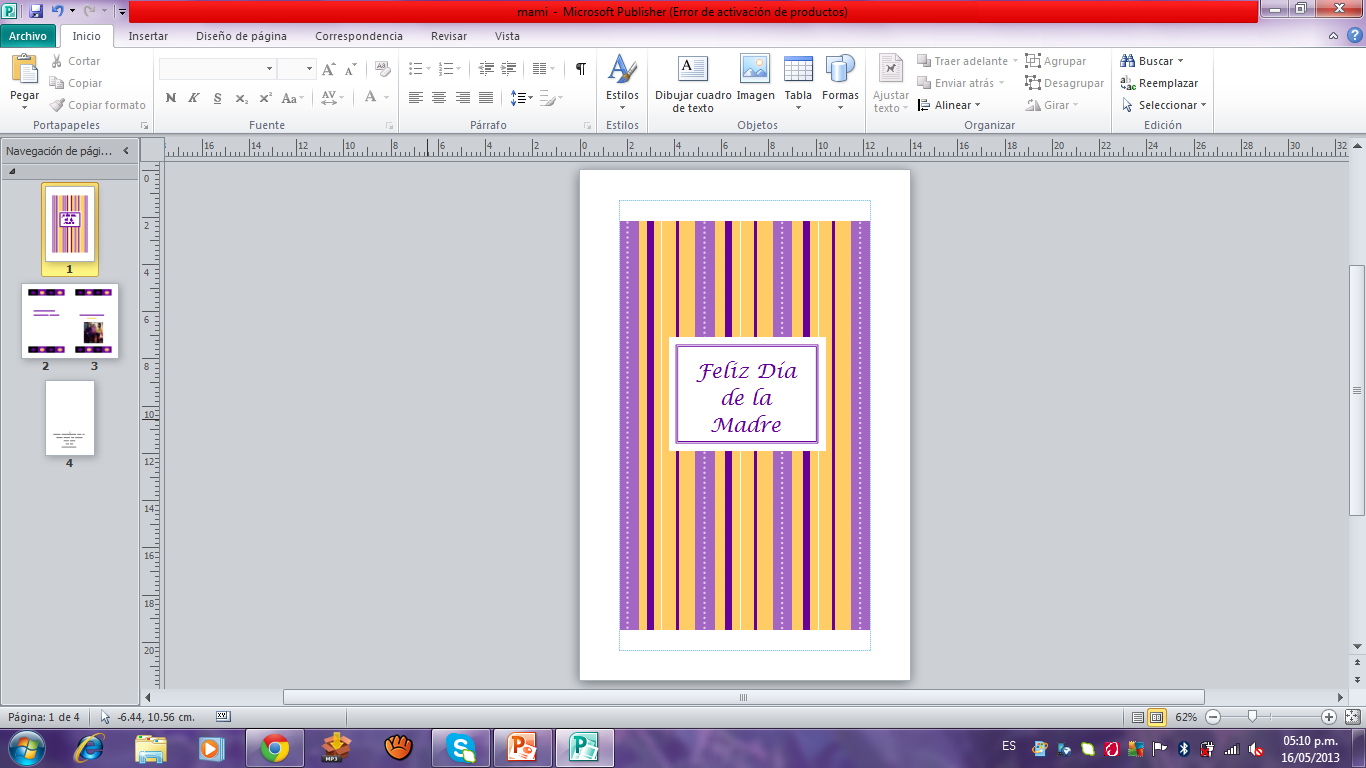 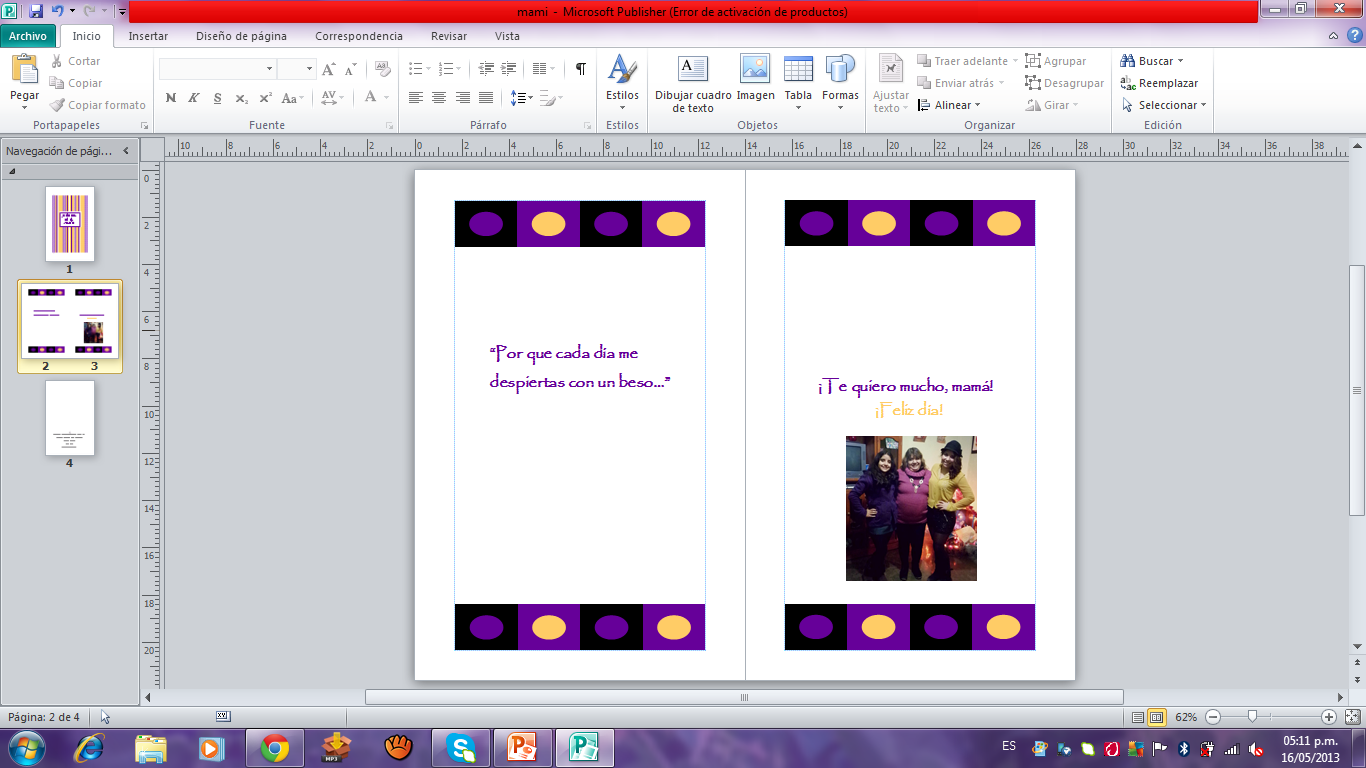 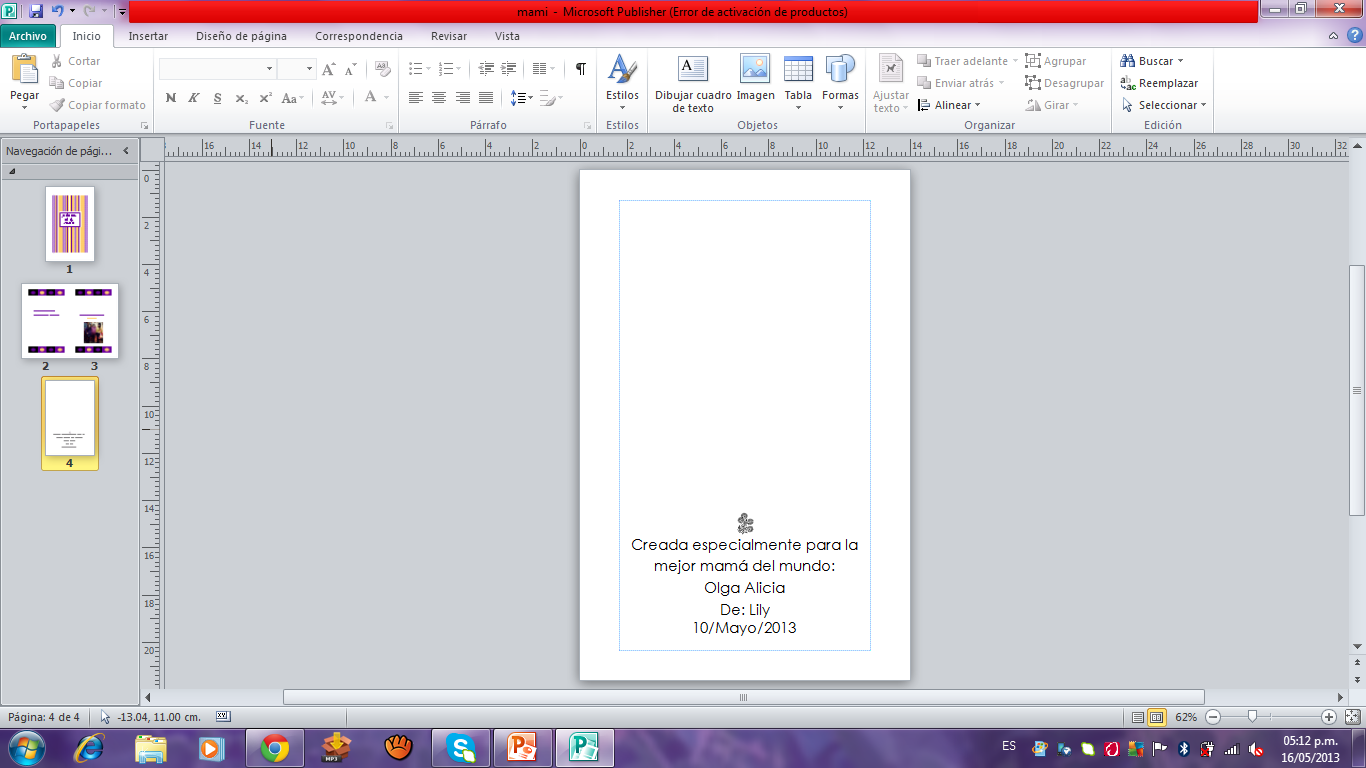 Tarjeta de presentación
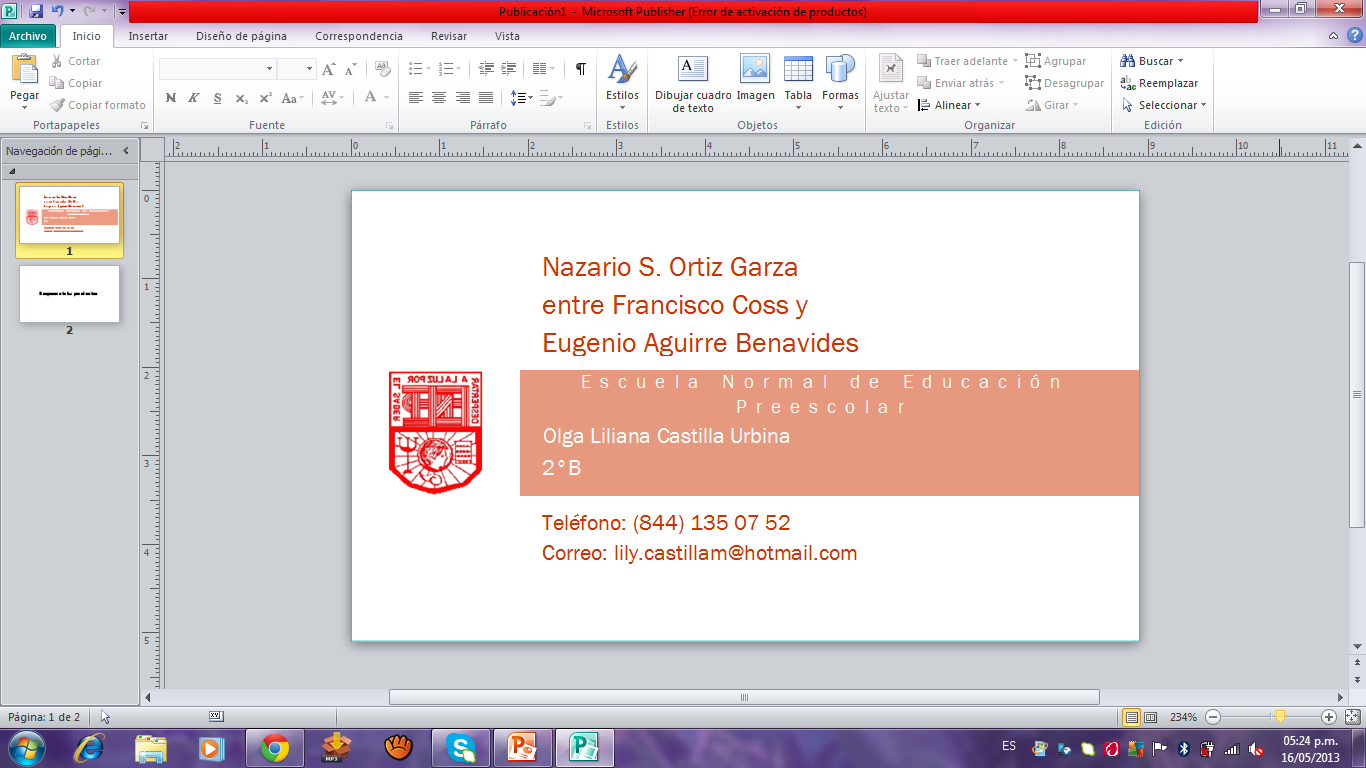 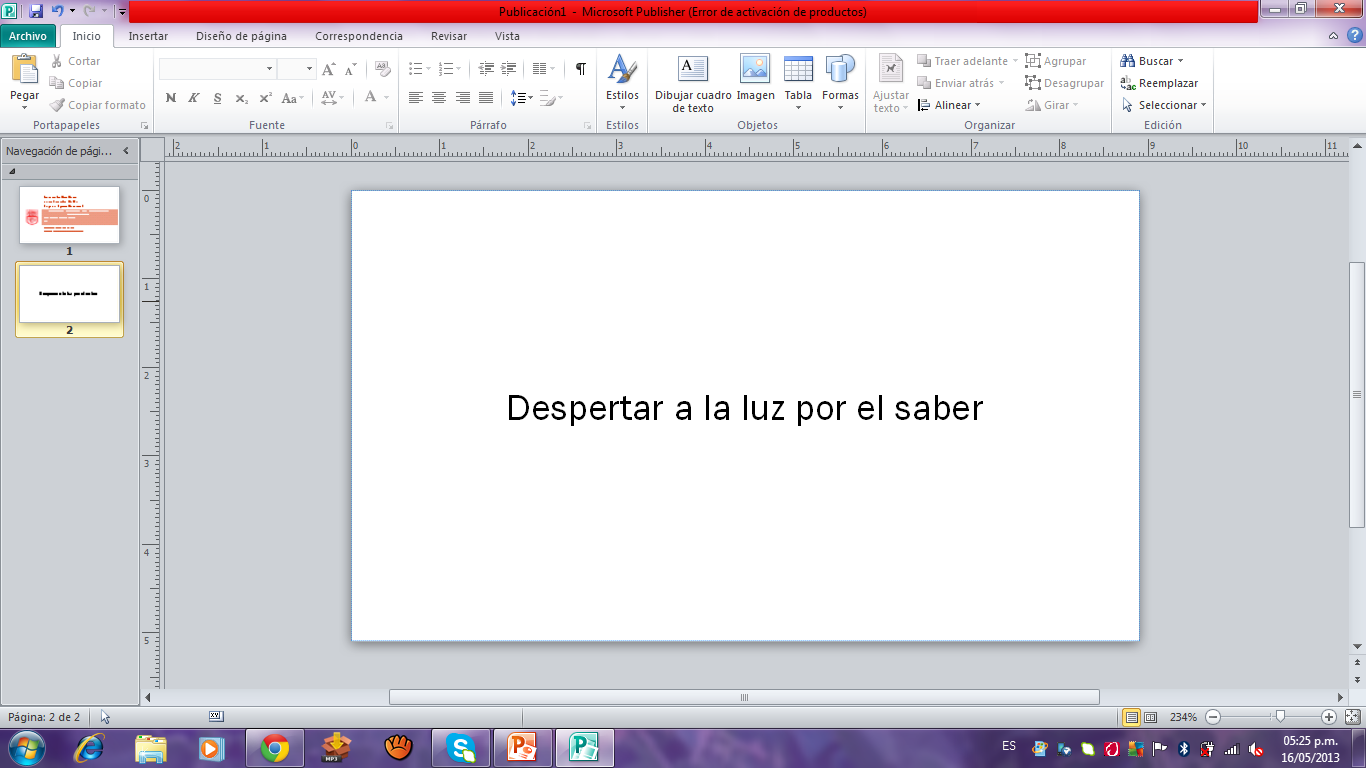 Diploma
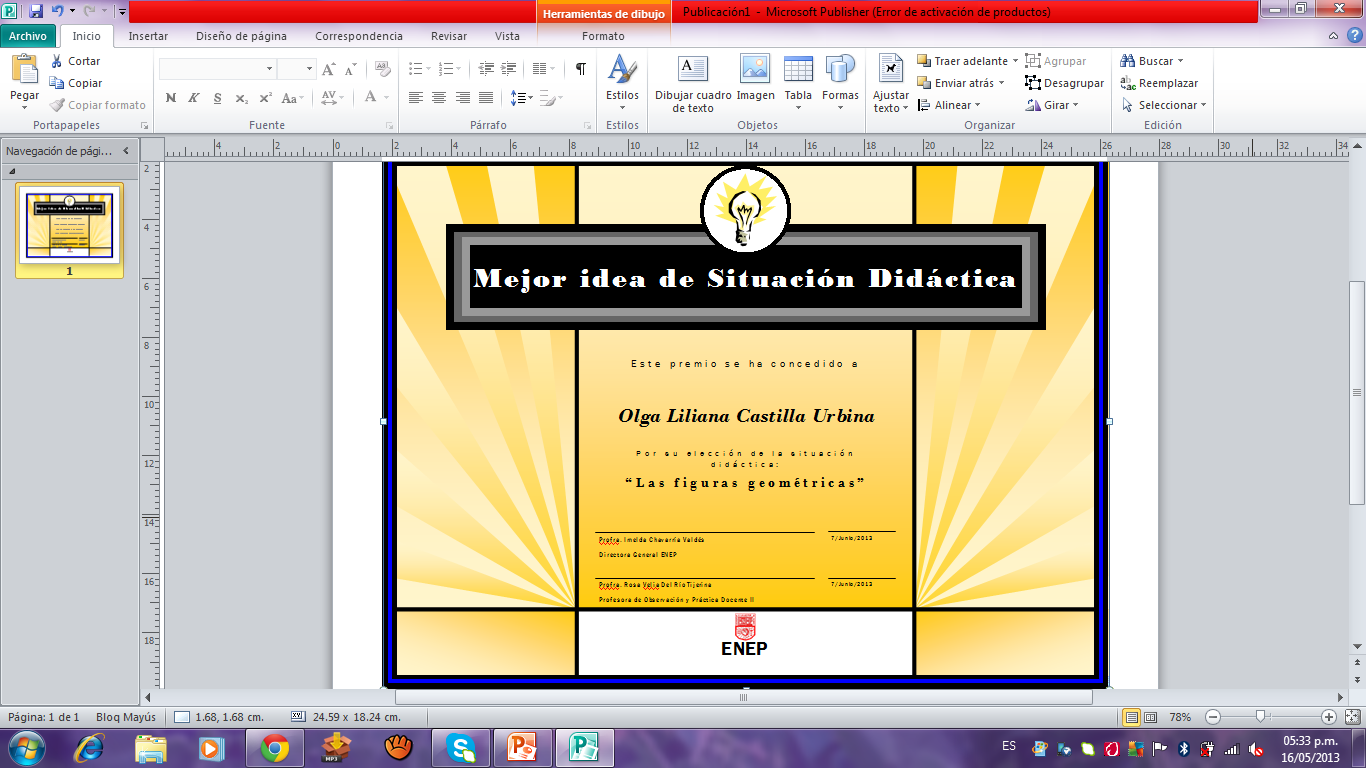